REVISION 3
UNIT 1: WRITE
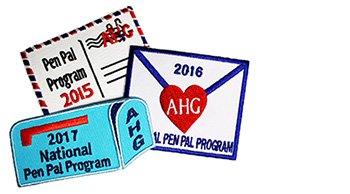 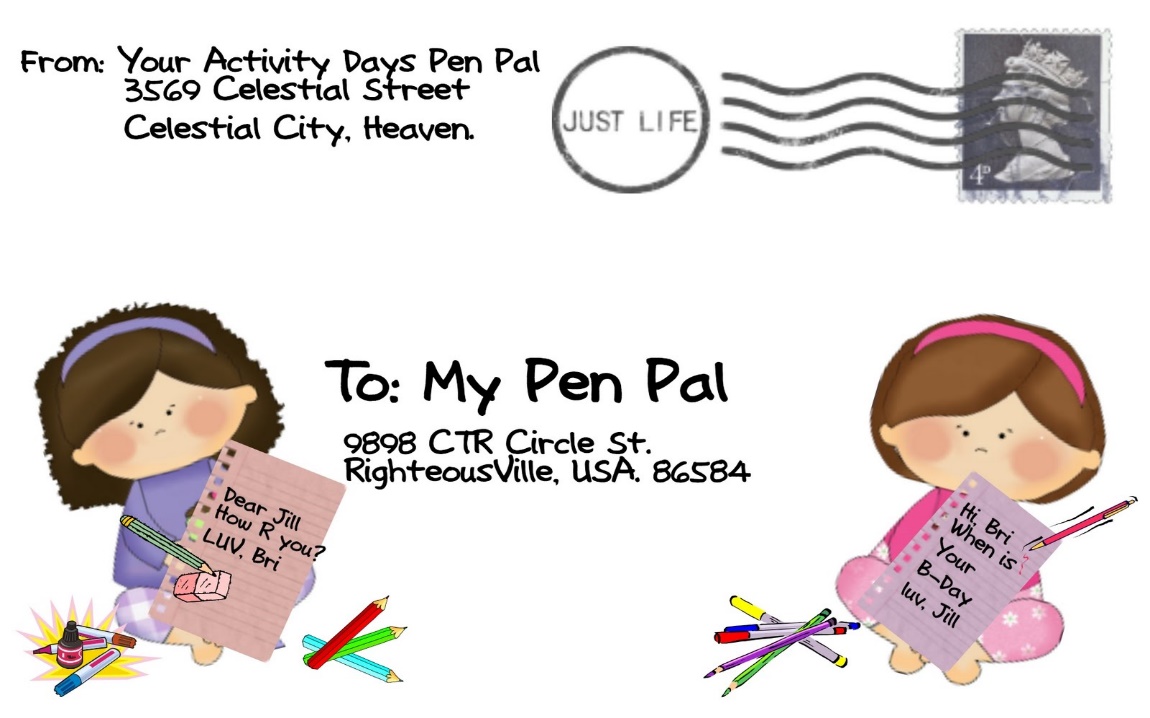 Have you ever written a letter for your family to talk about your trip?
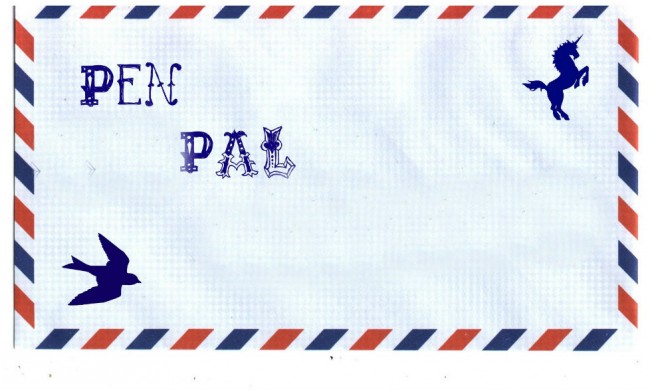 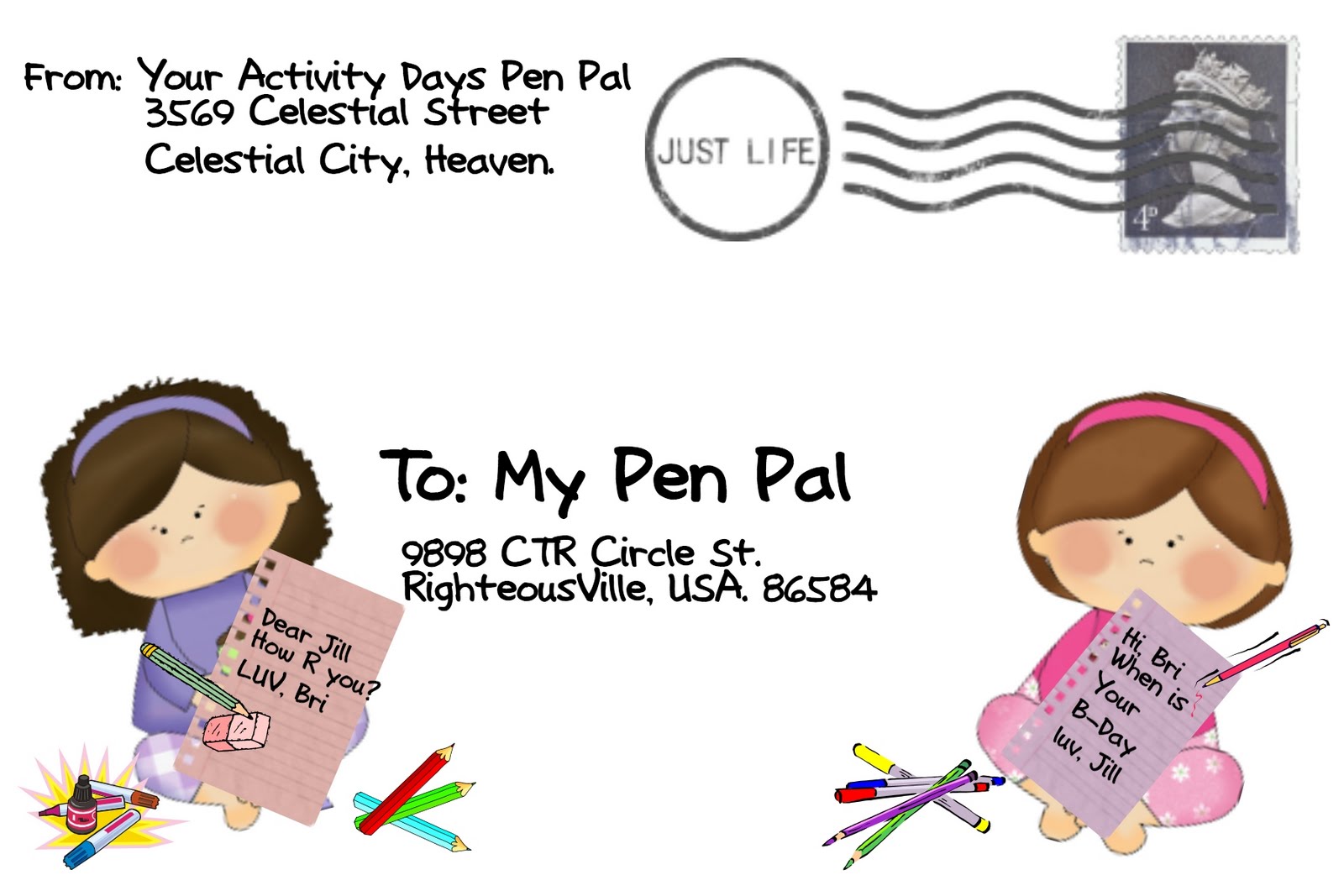 - How many parts are there in the letter?
First:
When you arrived
Who met you
HEADING
The writer’s address, date…..
4 PARTS
Dear….,
OPENING
Second:
Activities
Places
food
BODY
3 paragraphs: first, second, third……
Third:
How you feel
The most interesting thing…
CLOSING
With love,
Your fairfully….
1. Matching and correct order
First
I have visited many places like …………… I also tried a lot of…….. and bought ………. for you. People are ……… and …….. I took ………
I am so ……….. and ………. about everything. The food is ……. and ……... There are …………….. in here. I’ll leave …… at …… on next ……… and arrive home at ………. Please pick me up at ……….
With love,
second
third
I arrived ……… at …….. on …………. I had ……. here with ……….. She met me at ………. and took me by ……..
2. Write:
Da Lat-VietNam
                                                                September 6th, 2012
Dear …………,
I arrived ……… at …….. on …………. I had ……. here with ……….. She met me at ………. and took me by …….. 
I have visited many places like …………… I also tried a lot of…….. and bought ………. for you. People are ……… and …….. I took ………
I am so ……….. and ………. about everything. The food is ……. and ……... There are …………….. in here. I’ll leave …… at …… on next ……… and arrive home at ………. Please pick me up at ……….
With love,
Vung tau           2/9/2018
Dear Tim,
   I arrived Da Lat at 6 am on Saturday. I had 2 days here with my aunt. She met me at car park and took me by car. 
   I have visited many places like night market, Da Lat flowers garden, Love Valley. I also tried a lot of food and bought souvenirs for you. People are so friendly and open-handed. I took a lot of photos.
   I am so excited and satisfied about everything. The food is cheap and delicious. There are many beautiful views in here. I’ll leave Da Lat at 2pm on next Wednesday and arrive home at 11pm.
 Please pick me up at the East car park.
With love,
Consolidation
- Summarize the main point of the lesson.
- how many information do you deal with?
- What will you talk about?
Home work:
-Write a paragraph to tell about the specialities( famous places, food, people, …)  in your hometown/ village…
- Do exercises in the exercise book.
- Prepare: Unit1: section: Language Focus